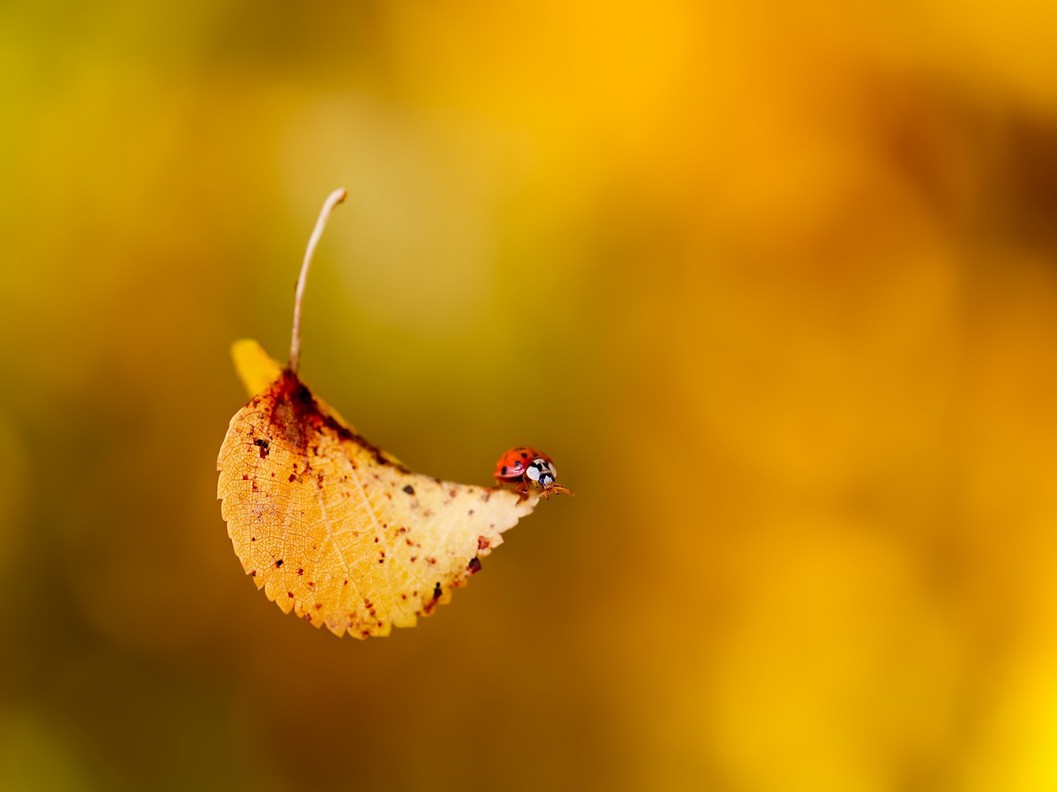 When
      September
              came
2013 in review
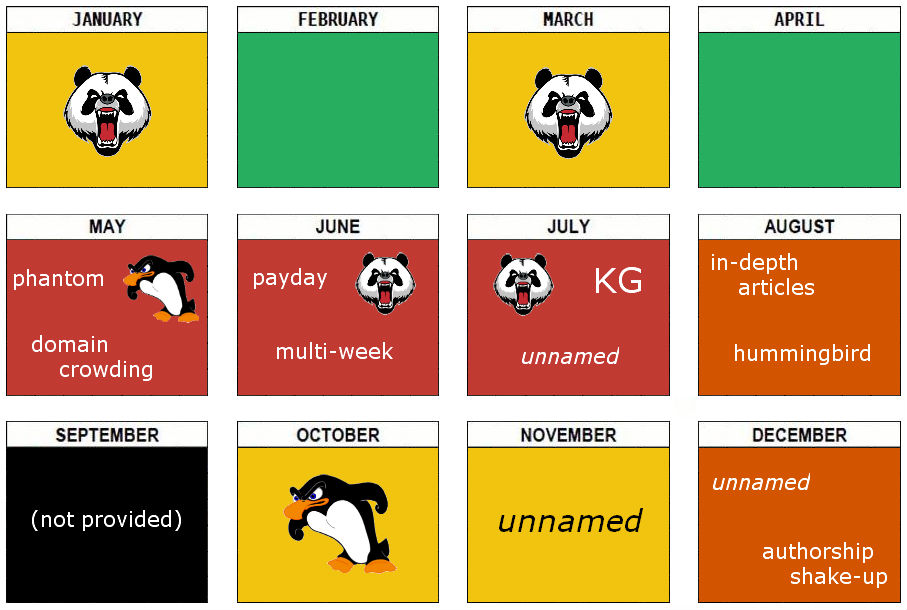 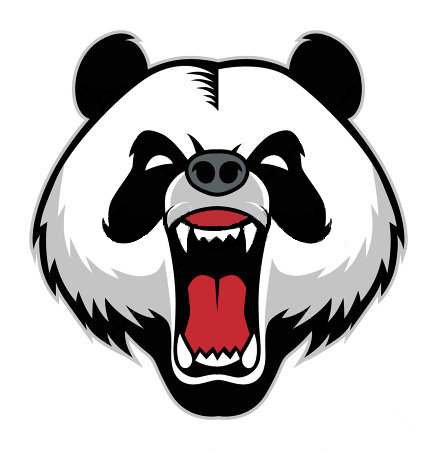 Duplication
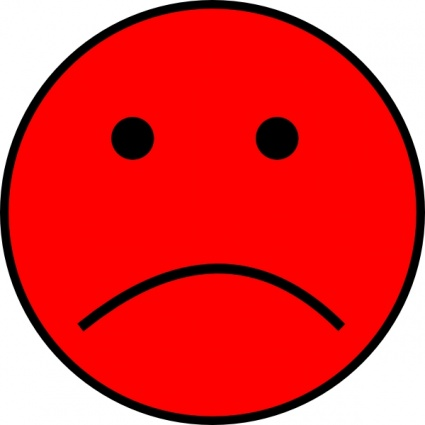 Thin
Content
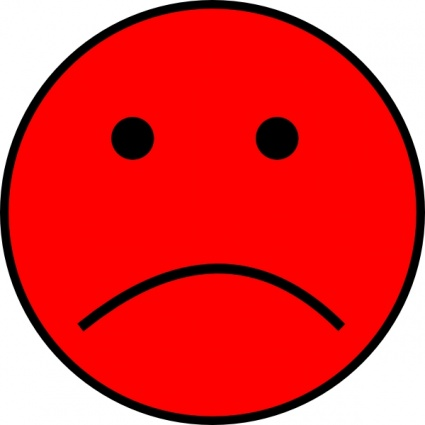 Internal
Search
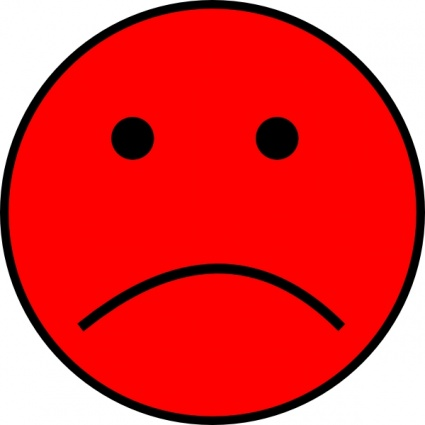 Ads
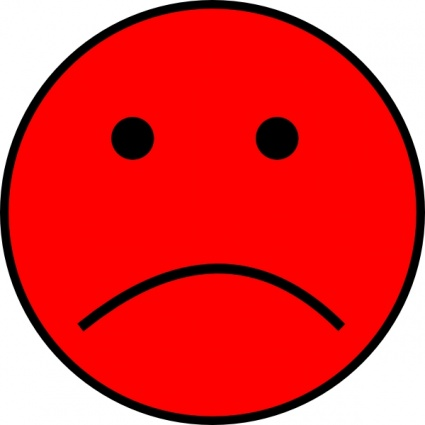 Fingerprinting
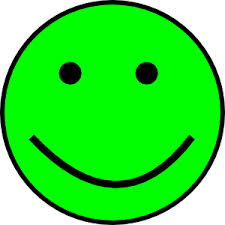 Auditing
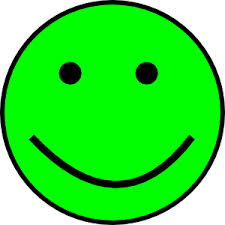 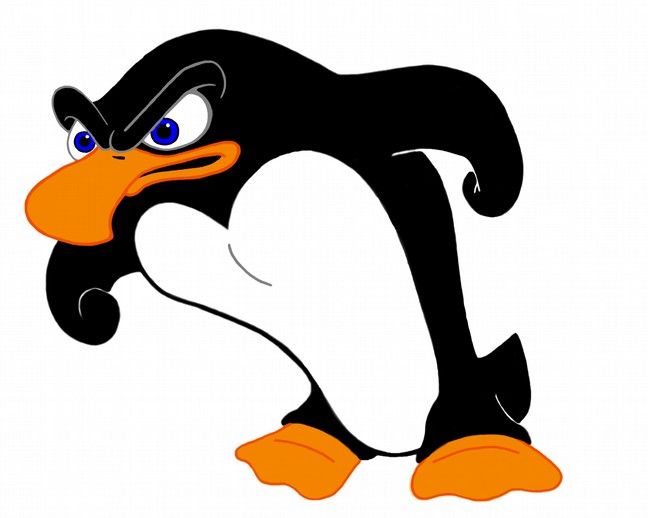 Backlinks
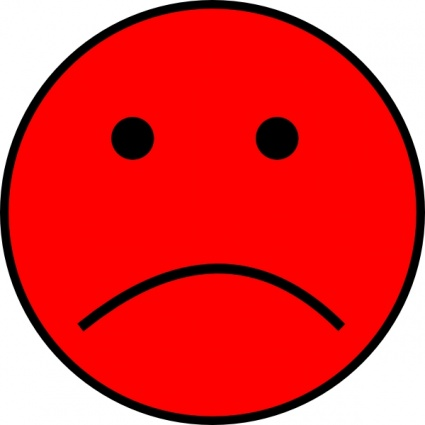 Analysis
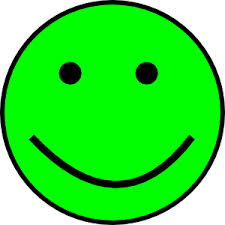 Disavow
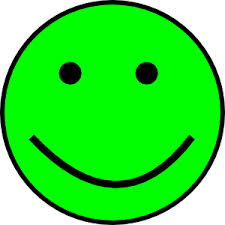 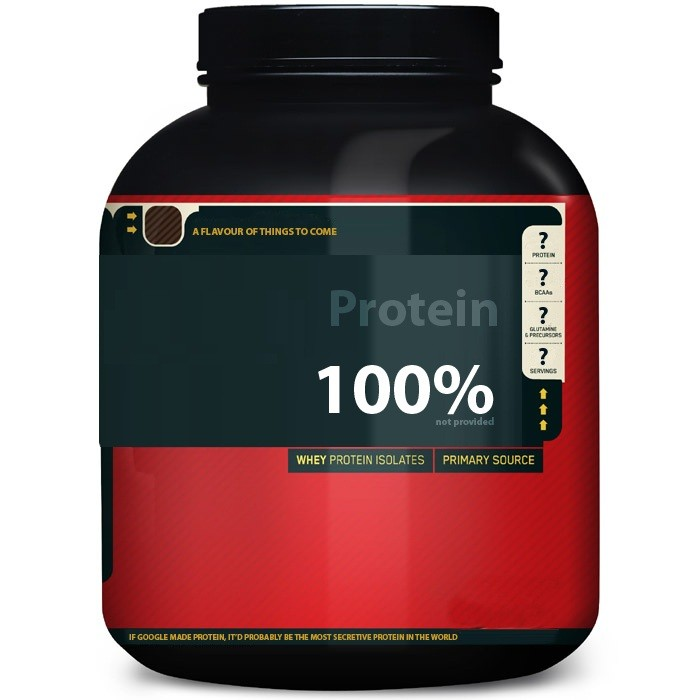 ?!
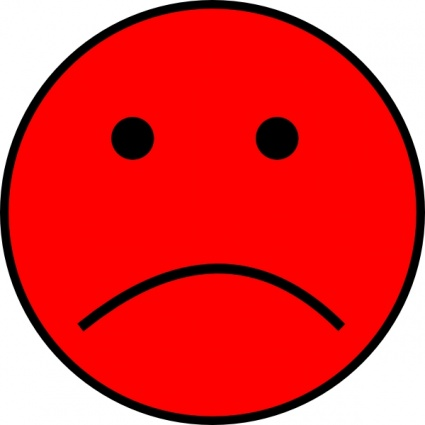 GWT + GAT
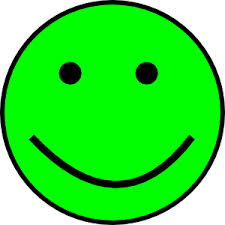 Microniches
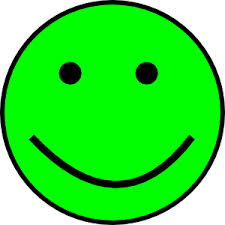 Now what?
Use
protection!
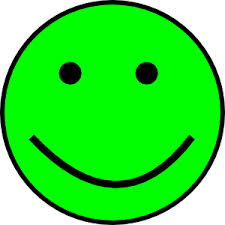 Continuous
auditing
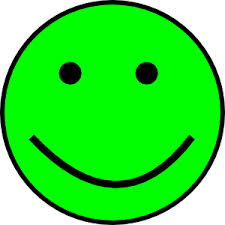 Backlinks
monitoring
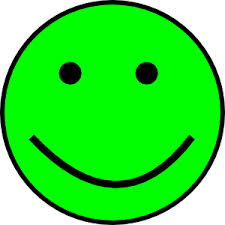 MozCast
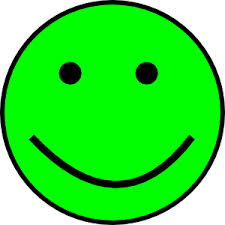 SERPmetrics
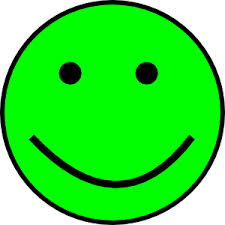 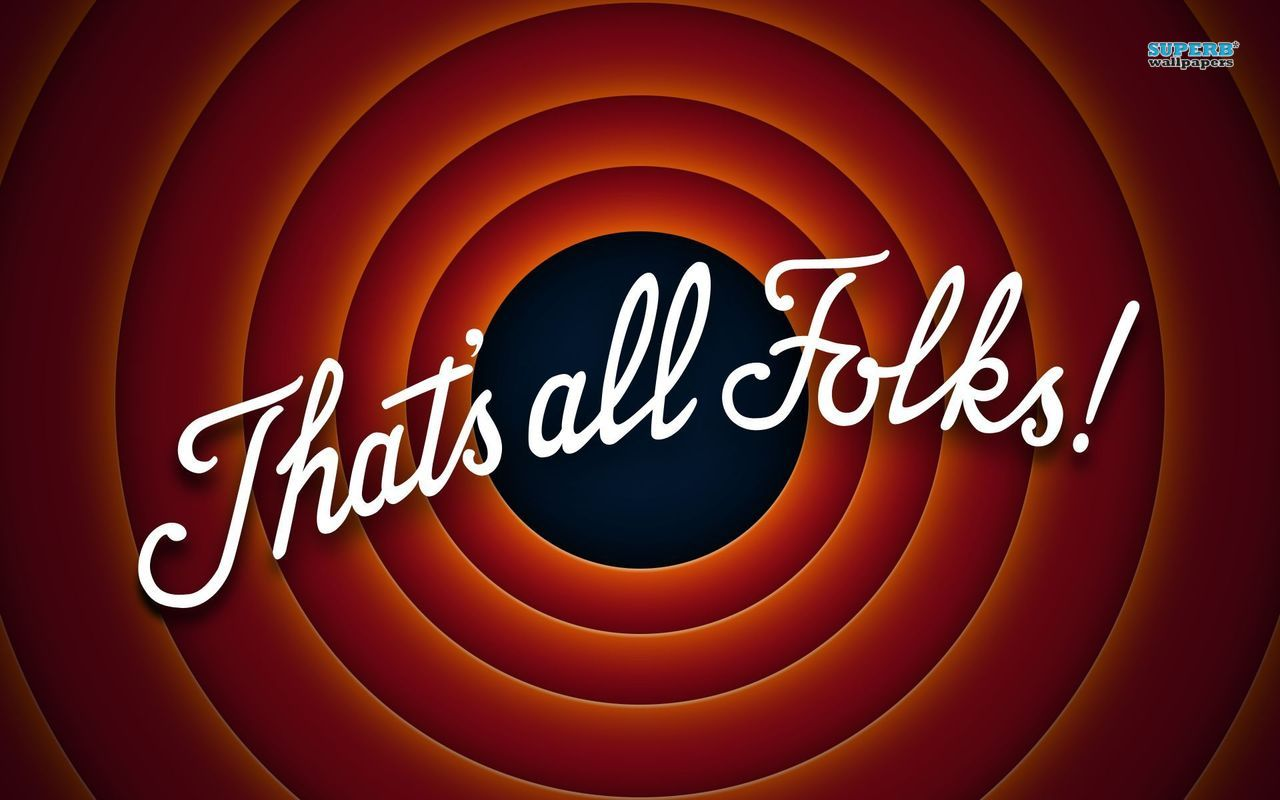 Thanks!
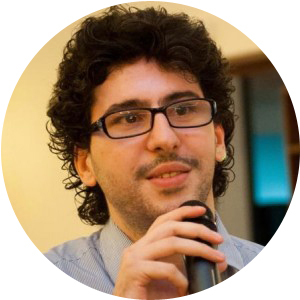 George Maicovschi

System Architect @ OpenS (http://opens.org)
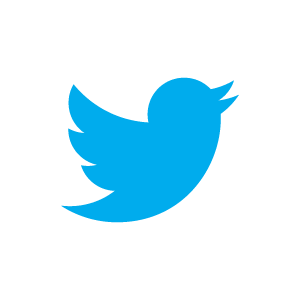 @encu